Welcome
নামঃ শাহিদা নেছা খাদিজা
সহকারী শিক্ষক। 
নওহাটা এ.আর.এম উচ্চ বিদ্যালয়
মুকসুদপুর, গোপালগঞ্জ।
শিক্ষক পরিচিতি
আজকে আমরা একটু অন্য টপিক শিখব
ভাবসম্প্রসারণ লেখার নিয়ম
উপায়
১. উদ্ধৃত অংশ বারবার মনযোগ দিয়ে পড়ে তার ভেতরের ভাবটি বুঝতে চেষ্টা করবে। মূলভাবের সংকেত উদ্ধৃতির কোন অংশে প্রছন্ন রয়েছে, তা খুজে বের করতে পারলে ভাবববস্তু বোঝা সহজ হয়। উদ্ধৃত অংশে সাধারণত মূলভাব একটি হয়ে থাকে। তাই সে ভাবটি বুঝে নিয়ে তা সম্প্রসারণ করবে।
২. ভাবসম্প্রসারণ অনুশীলন করার সময় অভিধান দেখে অপরিচিত শব্দের অর্থ জেনে নেওয়া উচিত।
৩. ভাবসম্প্রসারণের দৈর্ঘ্য সম্বন্ধে ধরাবাধা নিয়ম নেই। তবে তা প্রবন্ধের মতো বড়ো কিংবা সারমর্মের মতো ছোট হয় না। ভাবসম্প্রসারণের বাক্য সংখ্যা ১০টির কম ও ১৫-১৬টির বেশি না হওয়াই ভালো।
৪. মূলভাবটি সহজ সরল ভাষায় সম্প্রসারিত বা বিশদ করবে। একই ধরনের কথা বারবার লিখবে না। অন্য কোন নতুন ভাব বা ভাবান্তর কথা যেন এসে না যায়, সেদিকে বিশেষ খেয়াল রাখবে।
৫. উদ্ধৃত অংশে কোন উপমা বা রূপক থাকলে তার অন্তনির্হিত তাতপর্য ভালোভাবে ফুটিয়ে তোলার চেষ্টা করতে হবে।
৬. ভাবসম্প্রসারণ লেখার সময় কোনরকম শিরোনাম দেওয়ার দরকার পরে না। লেখকের বা কবির নামও উল্লেখ করা হয় না। কিংবা ব্যাখ্যার মতো ‘কবি বলেছেন’ এ ধরনের বাক্যাংশ ব্যবহার করতে হয় না।
আশা করি তোমরা ভাবসমরসারণ লেখার বিষয়টা বুঝতে পেরেছ। এরপর আমরা একটি কন্টেন্ট দেব যেটাতে সারাংশ বা সারমর্ম লেখার নিয়ম থাকবে। ততদিন ভালো থাকবে ,সুস্থ থাকবে। মনে রাখবে আমরা ঘরে করোনা দূরে। জয় বাংলা, জয় বঙ্গবন্ধু।
তোমাদের জন্য বাড়ির কাজ-
 এ নিয়মগুলো অনুসরণ করে একটি ভাবসম্প্রসারণ লিখ।
Stay home, stay safe
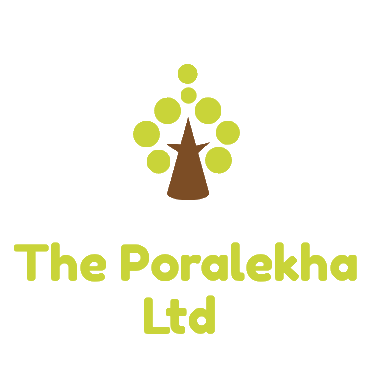 At YouTube
Subscribe Us
And Don’t Forget to Like